Партнёрское сотрудничество детского сада и семьи в развитии интеллектуальных способностей детей дошкольного возраста с учётом их возрастных и индивидуальных особенностей согласно ФОП ДО
МБДОУ ЦРР д/с №14 г.Балтийска
Непоп Людмила Анатольевна
старший воспитатель
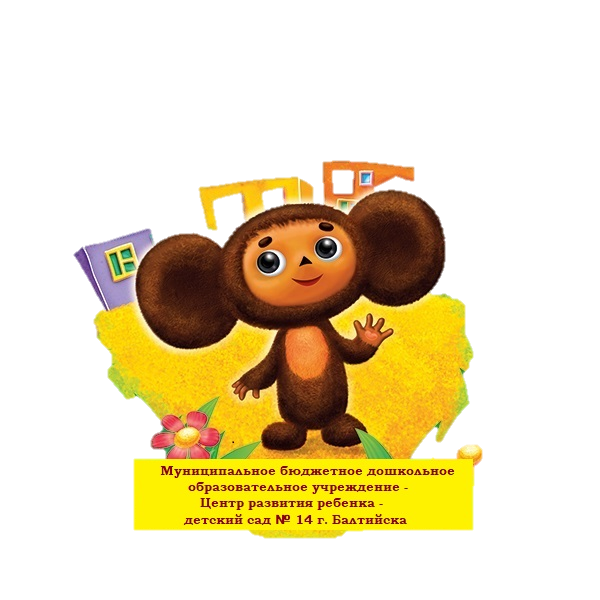 Логотип организации выступающего (надпись удалить)
Партнёрское сотрудничество детского сада и семьи в развитии интеллектуальных способностей детей дошкольного возраста с учётом их возрастных и индивидуальных особенностей согласно ФОП ДО
МБДОУ ЦРР д/с №14 г.Балтийска
Непоп Людмила Анатольевна
старший воспитатель
Диагностическо-аналитическое направление:
выявление интересов, потребностей, запросов родителей; 
уровня их педагогической грамотности;
установление эмоционального контакта между педагогами, родителями и детьми; 
планирование работы с семьёй с учётом результатов проведённого анализа.
3
Проведение открытых занятий в МБДОУ ЦРР д/с № 14
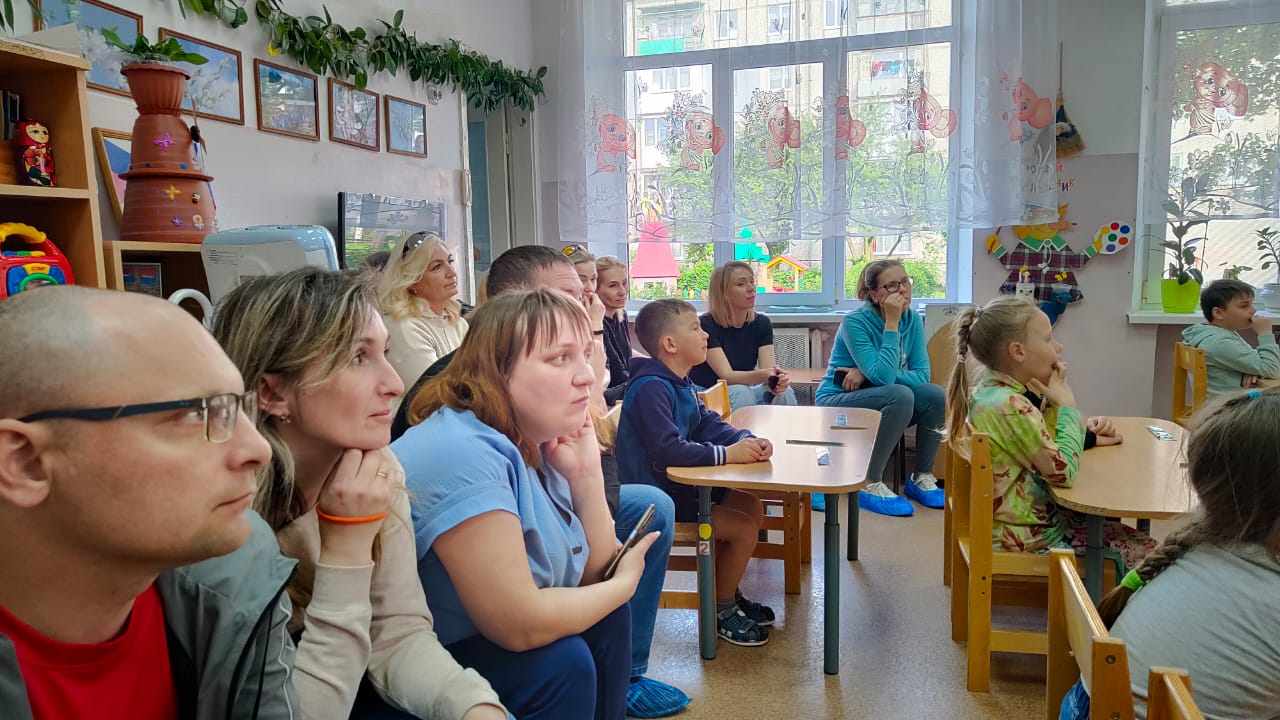 4
Тематические гостиные - одна из форм проведения родительских встреч
5
Творческая гостиная «Веселые ладошки»
6
Мастер-класс ко Дню семьи, любви и верности «Ромашки-ромашки, цветы полевые»
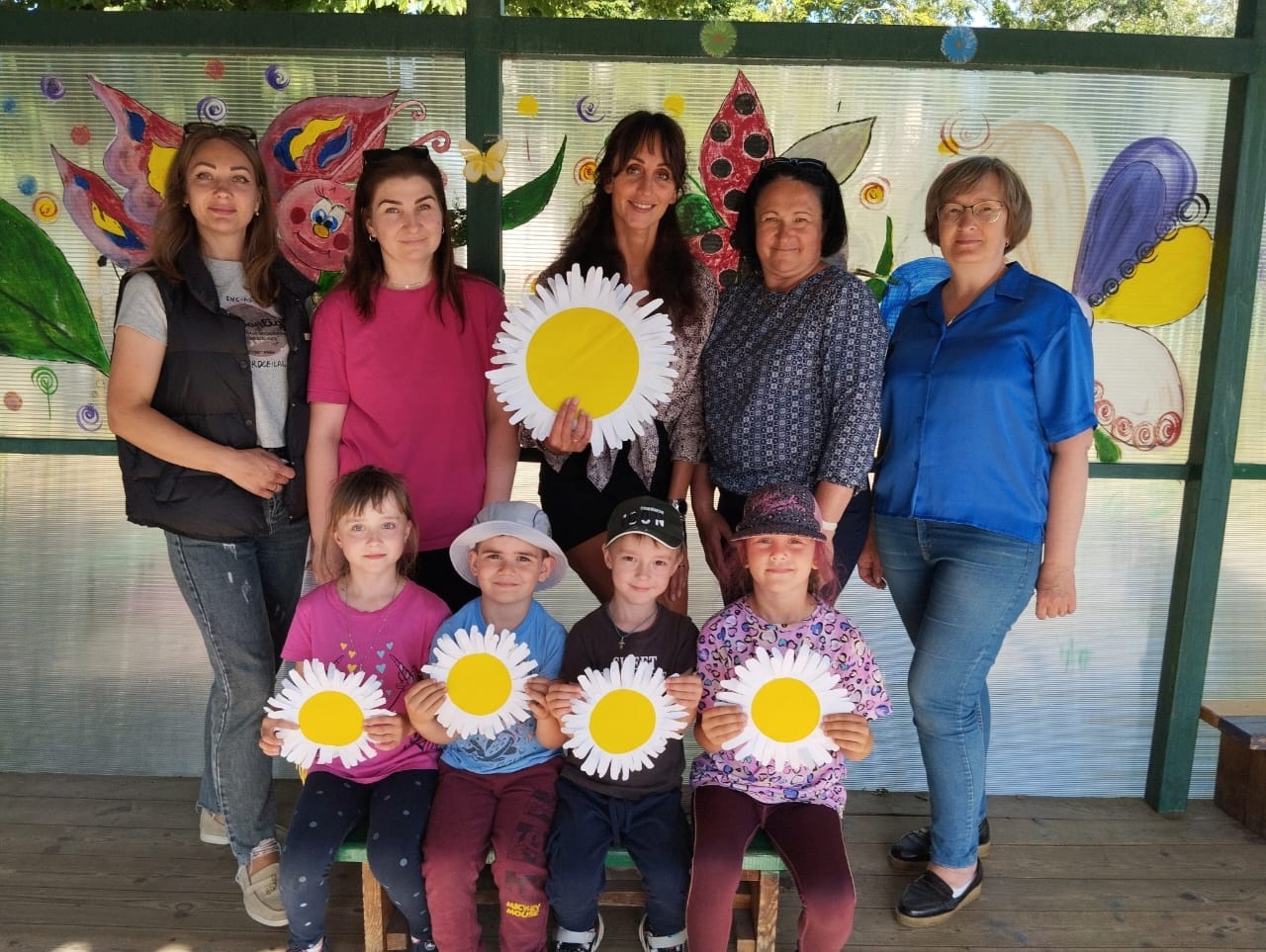 7
Мастер-класс в средней группе «Радуга», в преддверии празднования 8 Марта
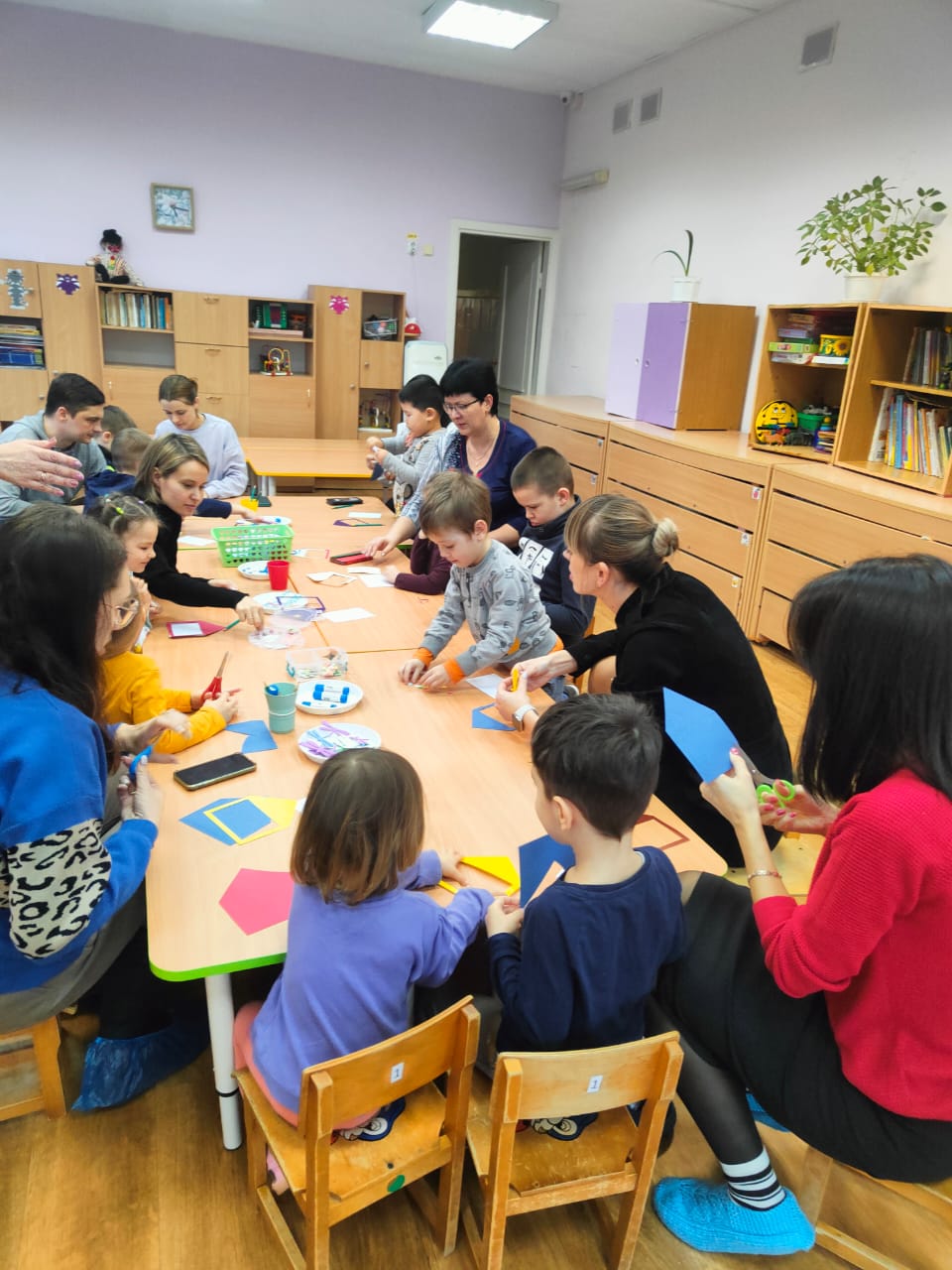 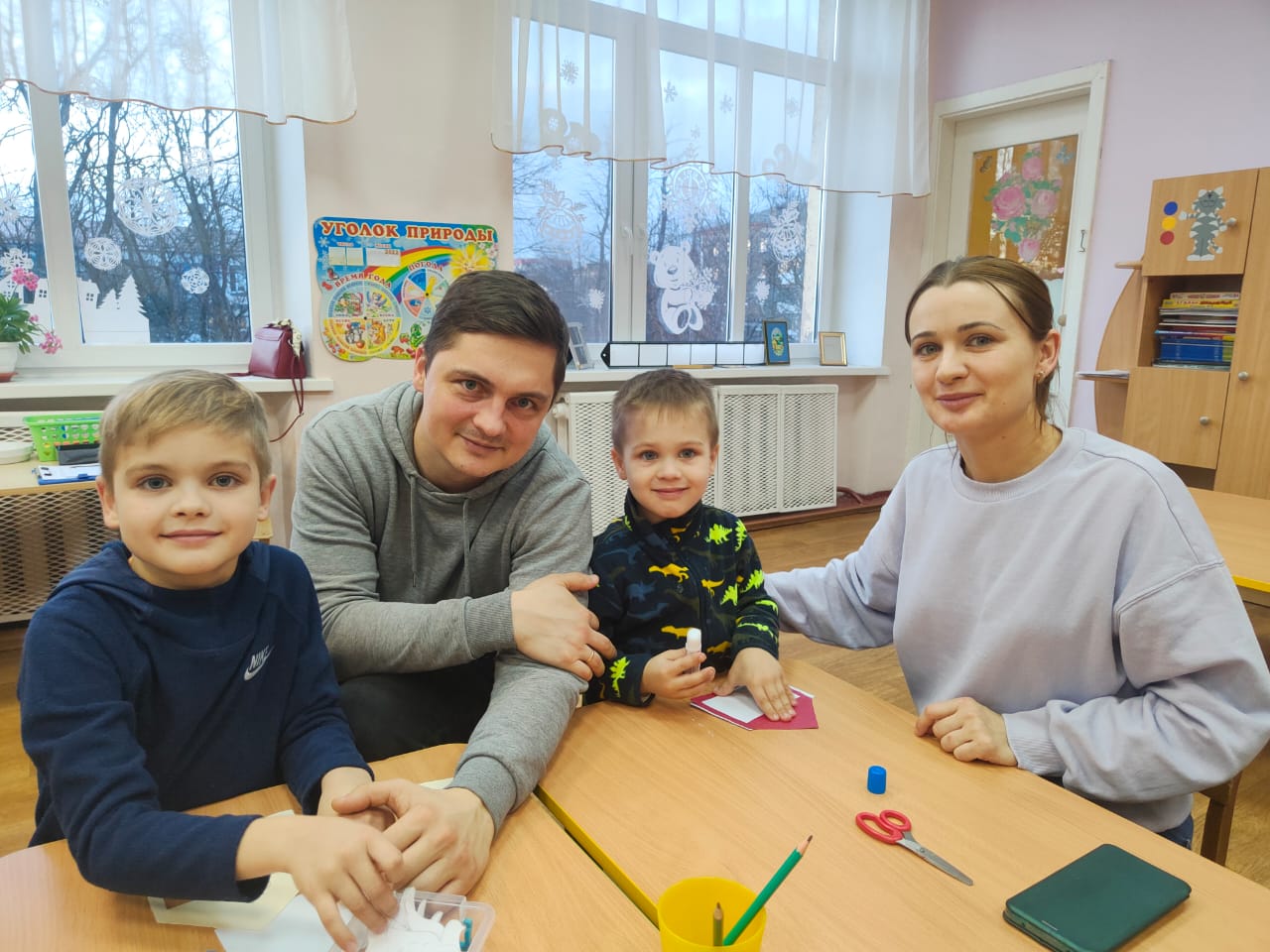 8
Мастер-класс, посвящённый Году семьи
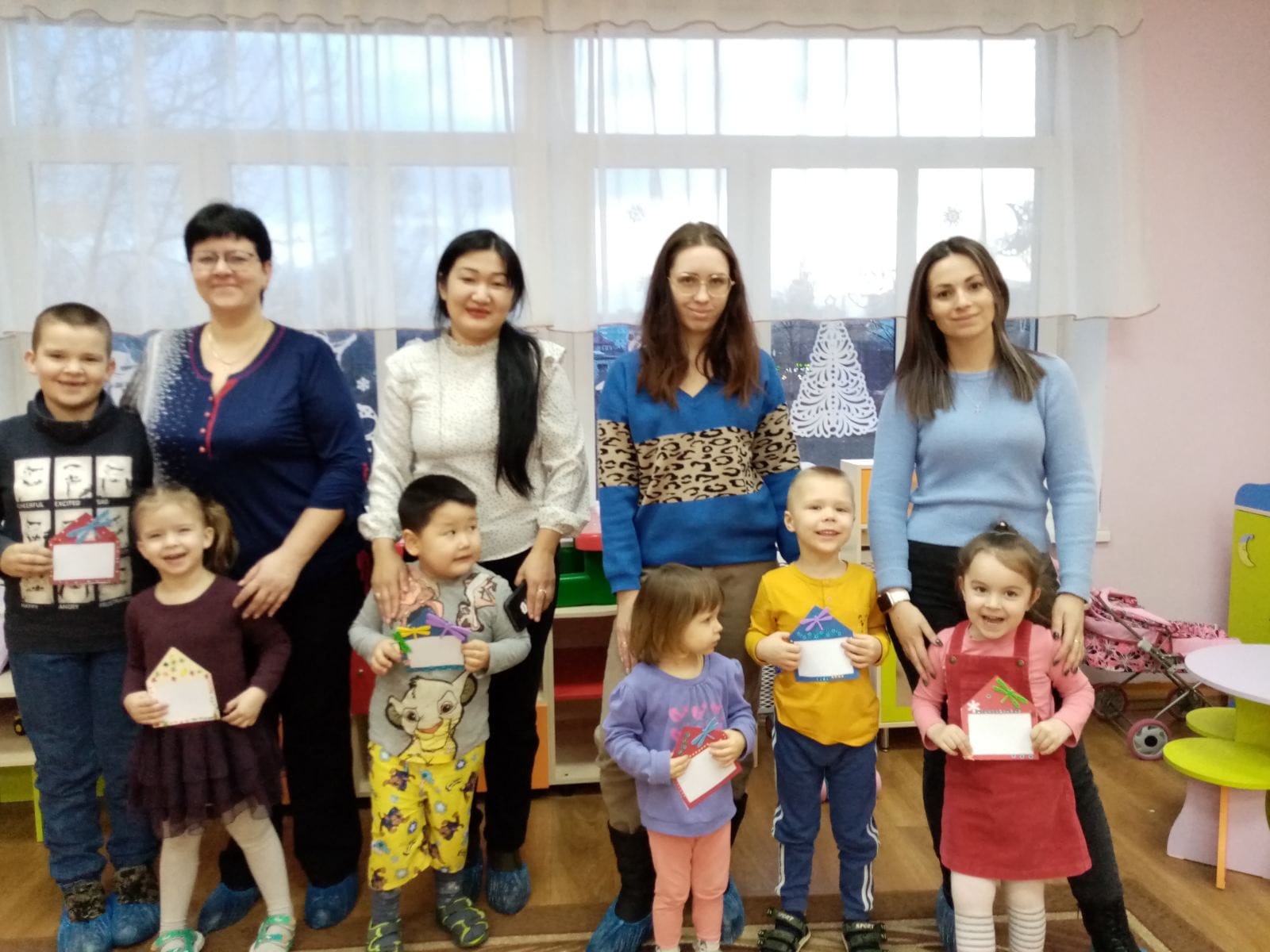 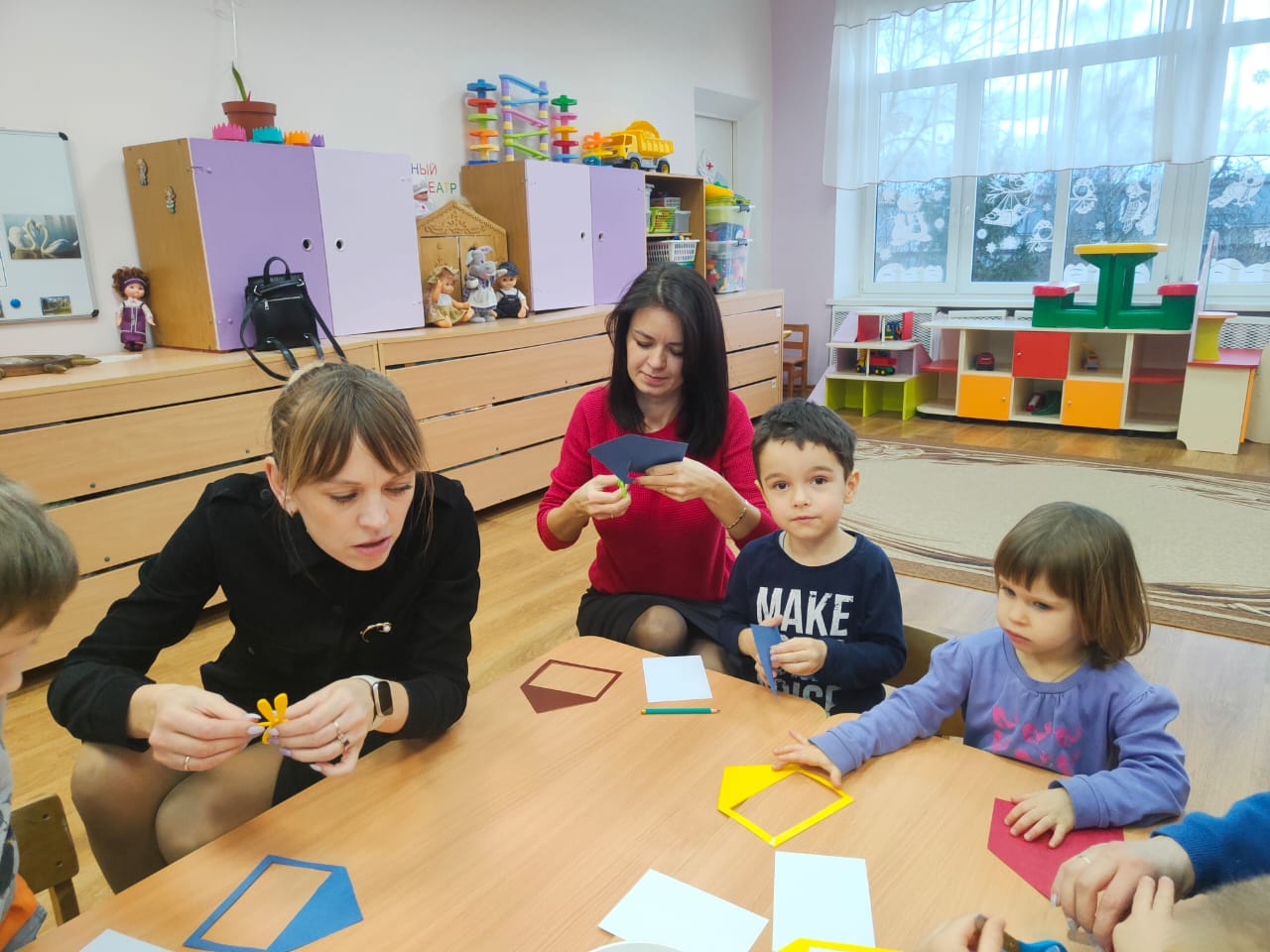 9
Круглый стол «Семья и семейные ценности»
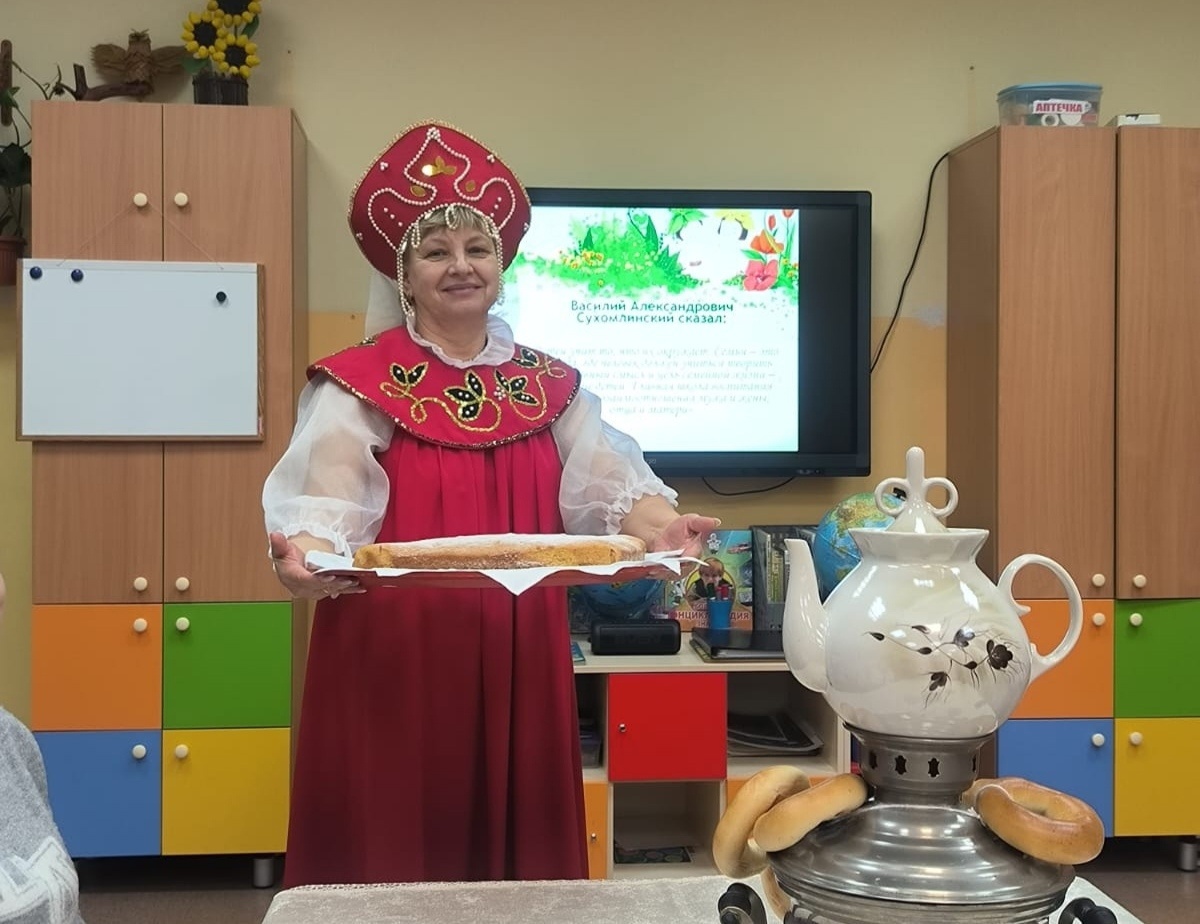 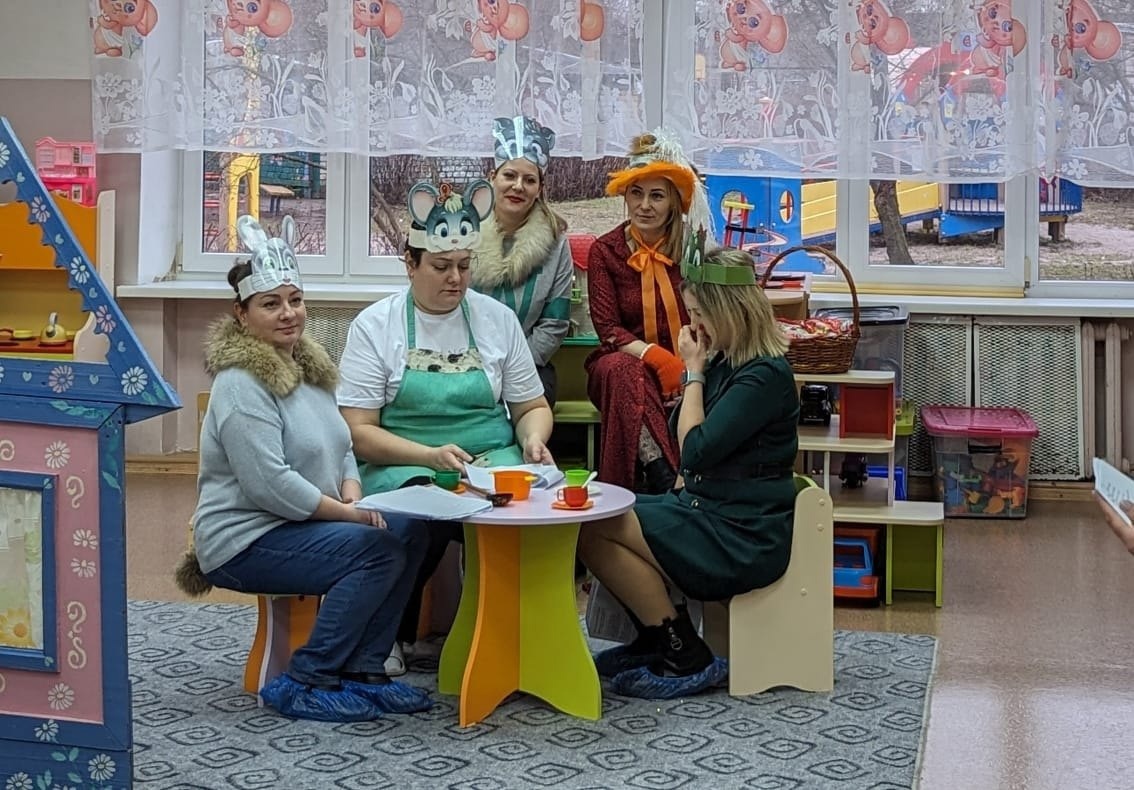 10
На нашем официальном сайте размещена информация 
об особенностях реализуемой  образовательной программы
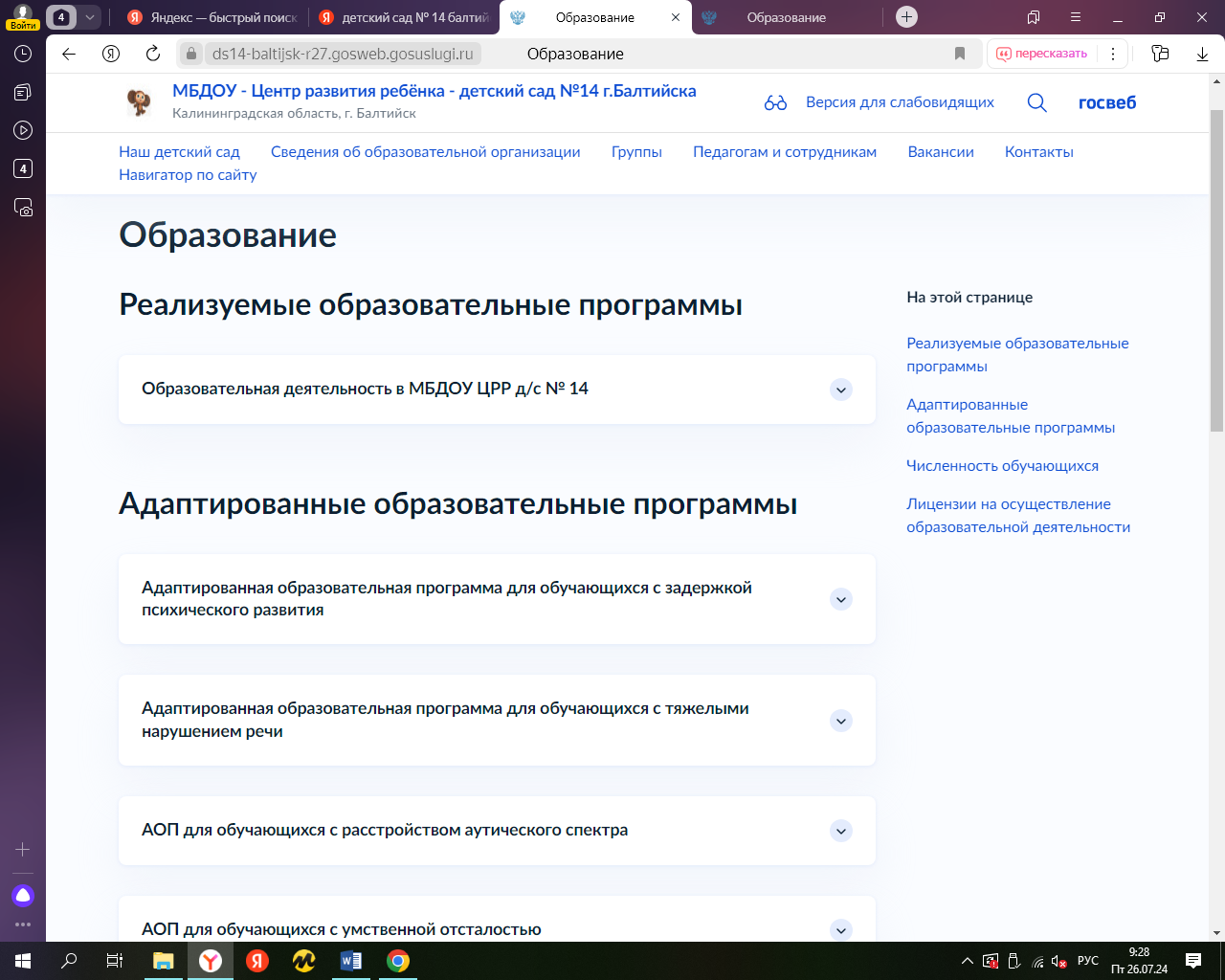 11
Спортивные праздники с участием семей воспитанников к 23 февраля
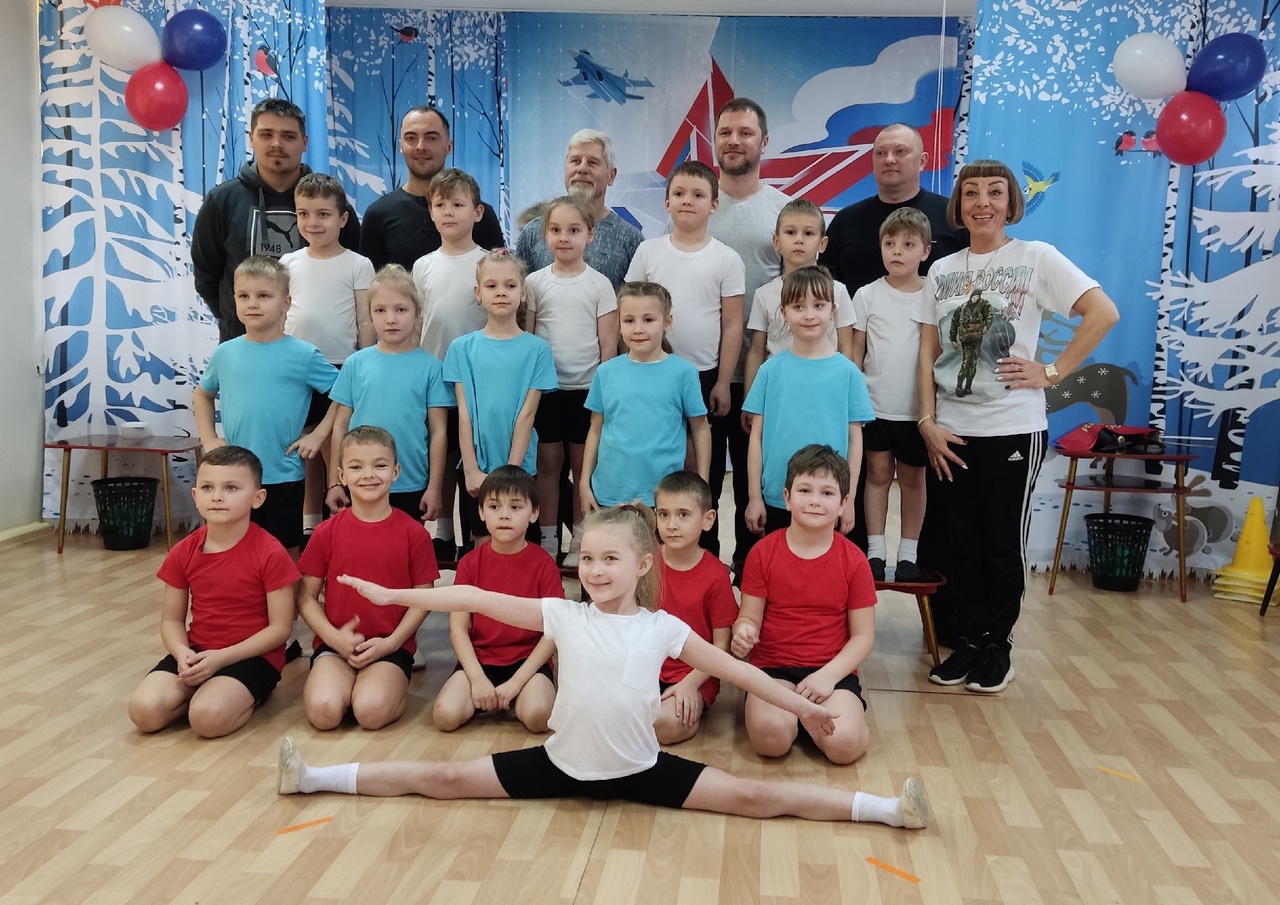 12
«Курс молодого бойца»
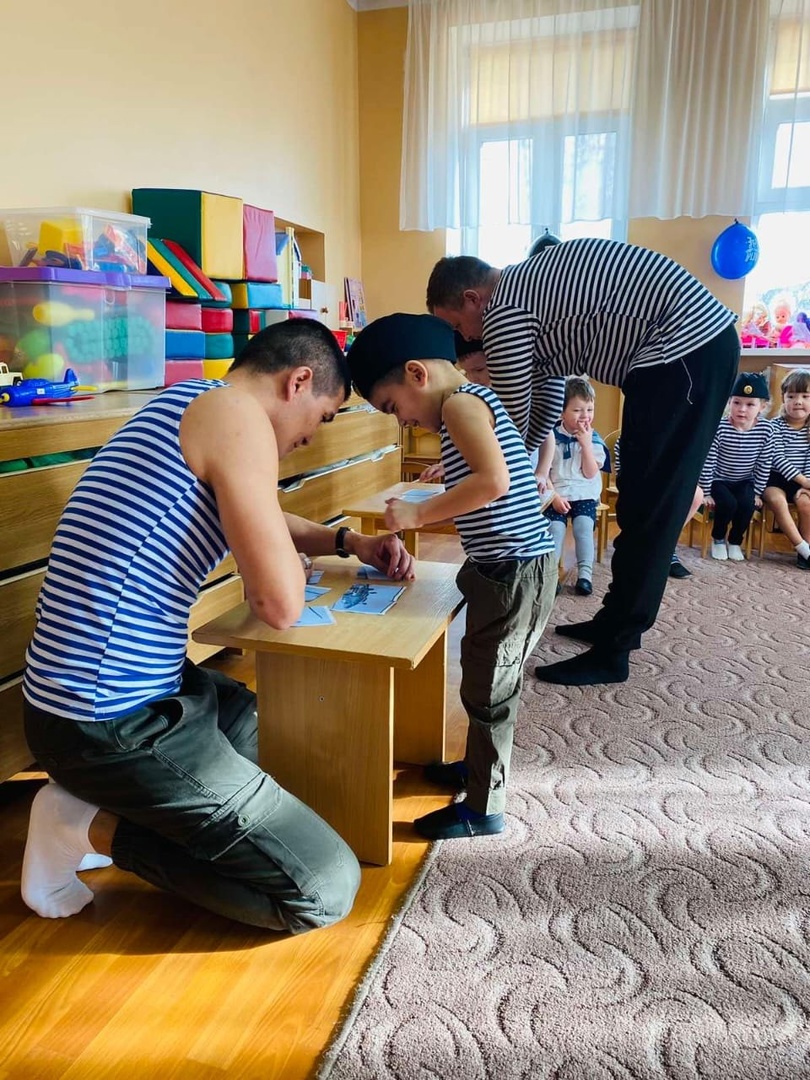 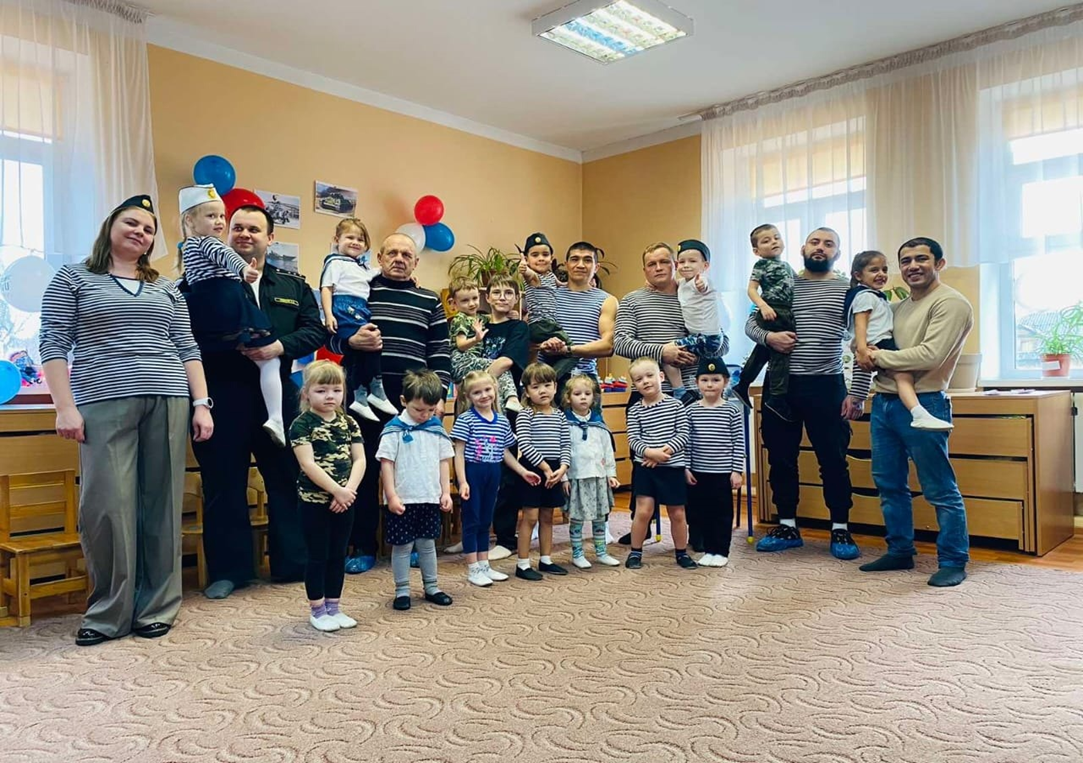 13
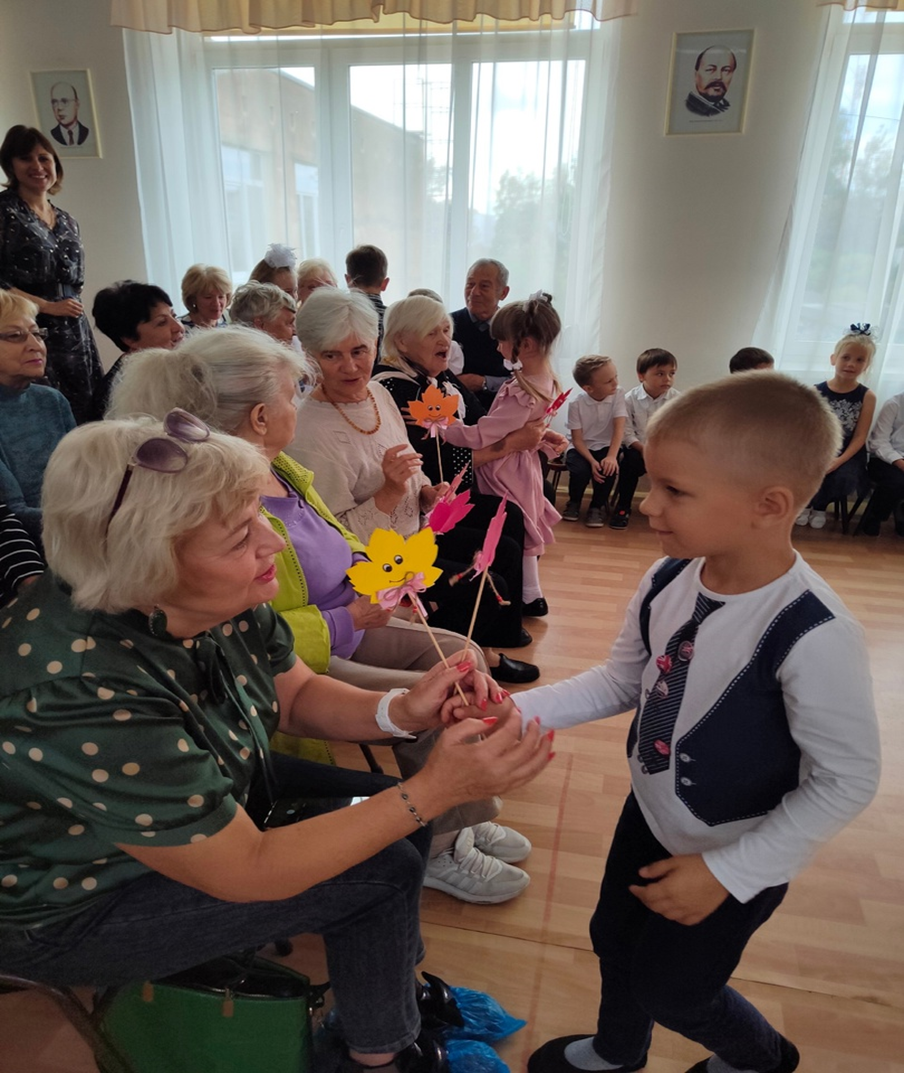 Хорошая добрая традиция


Проведение Концертов, 
посвящённых 
Дню пожилого человека, 
На  которые приглашается
 старшее  поколение
 воспитанников 
Нашего детского сада
добрая традицияХорошая добрая традиция
14
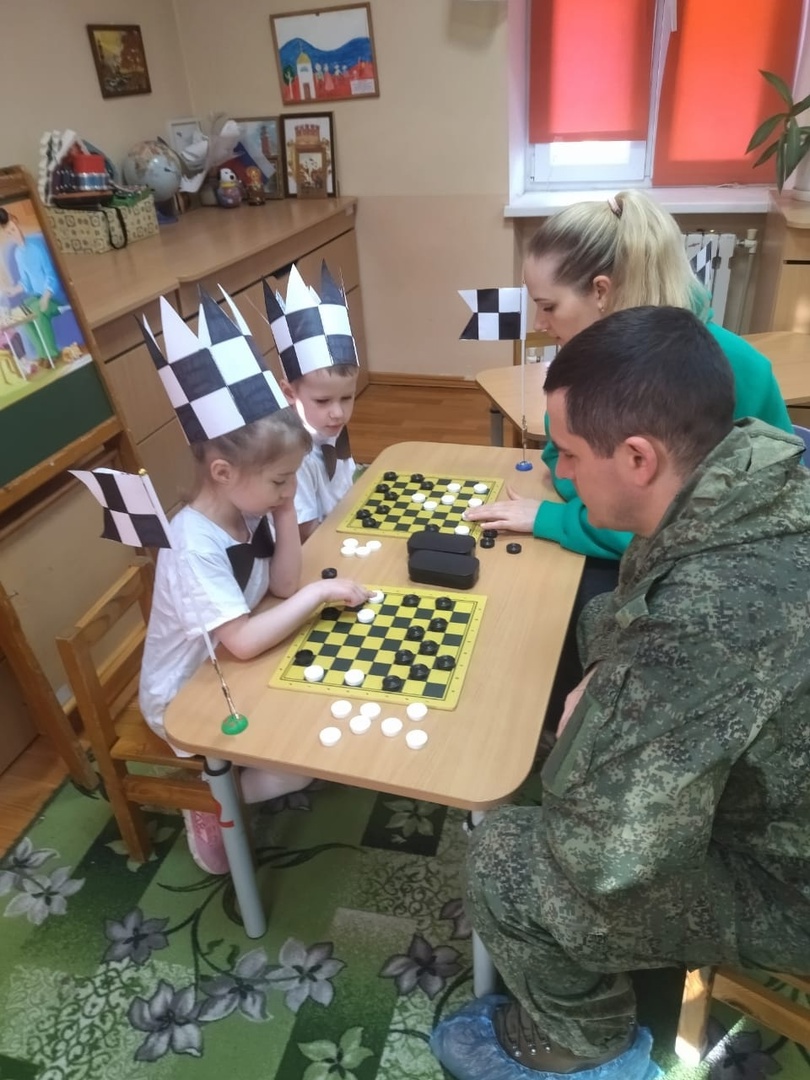 Семейные 
шашечные
турниры
добрая традицияХорошая добрая традиция
15
Родители наших воспитанников принимают активное участие в муниципальных конкурсах
добрая традицияХорошая добрая традиция
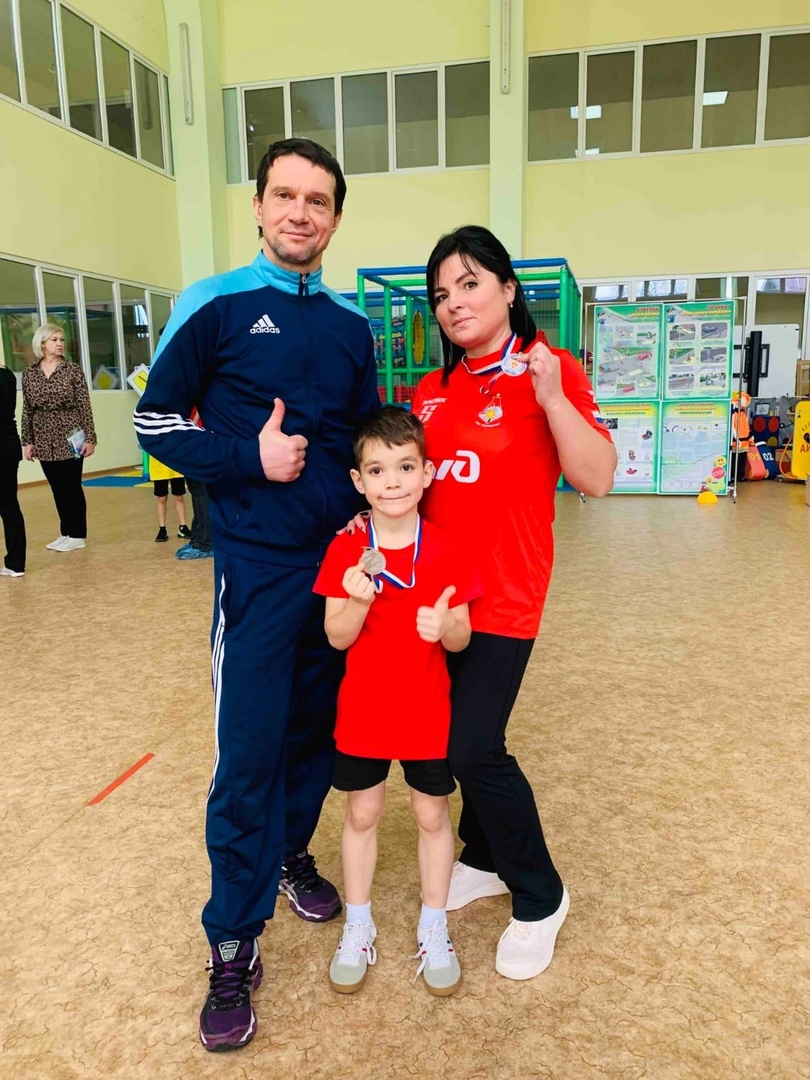 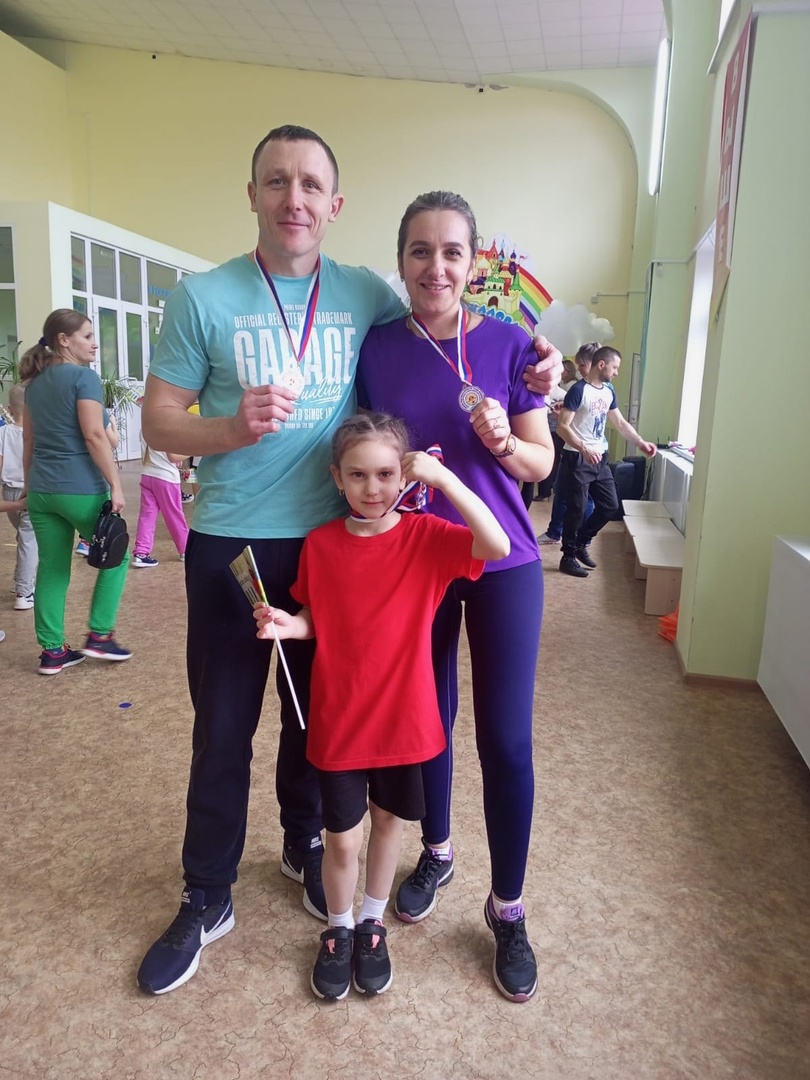 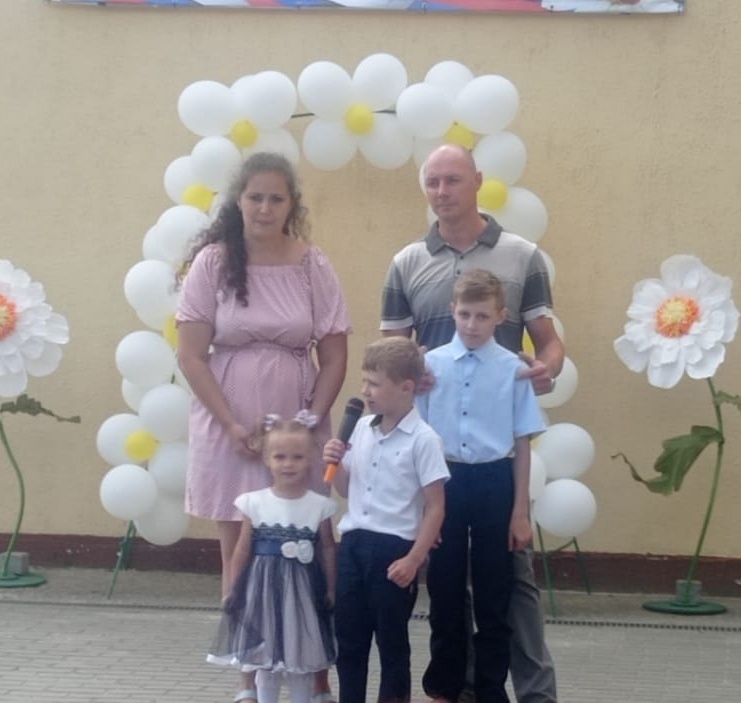 16
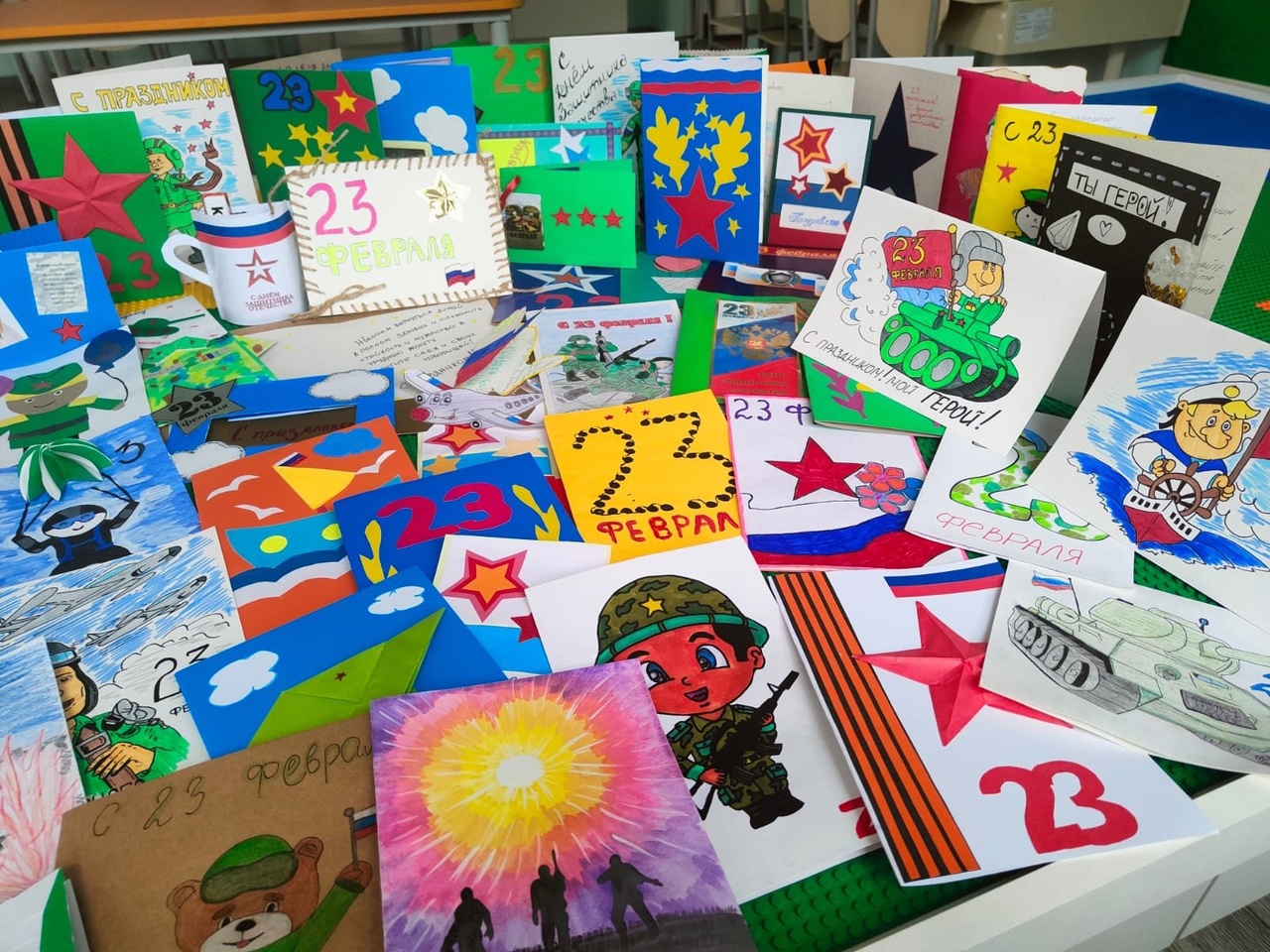 добрая традицияХорошая добрая традиция
Изготовление открыток 
к различным праздникам –
 совместная работа
 воспитателей, 
воспитанников 
и их родителей
17
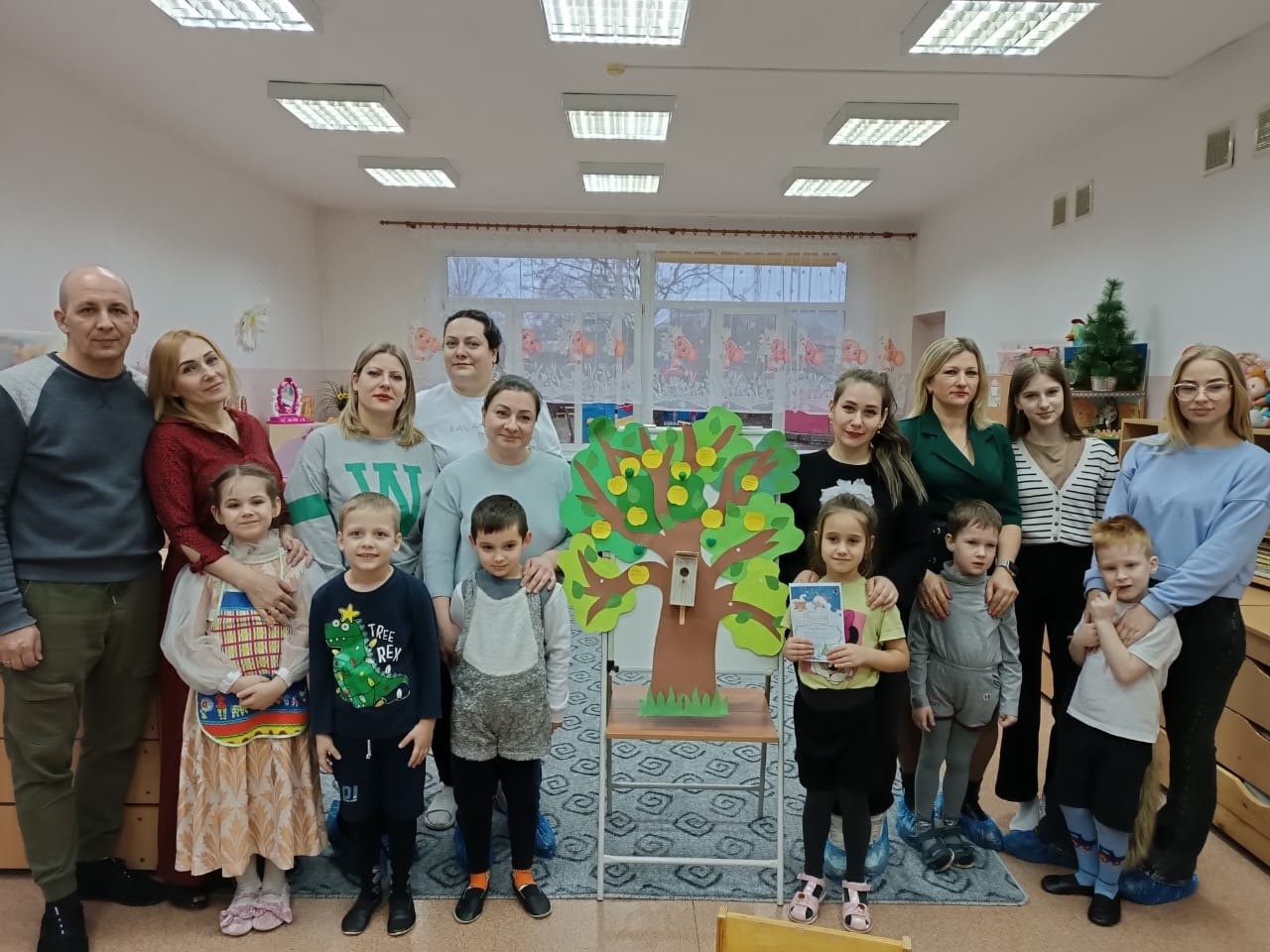 Воспитанники 
нашего детского сада
вместе со своими
 родителями
составили
семейное дерево.
добрая традицияХорошая добрая традиция
18
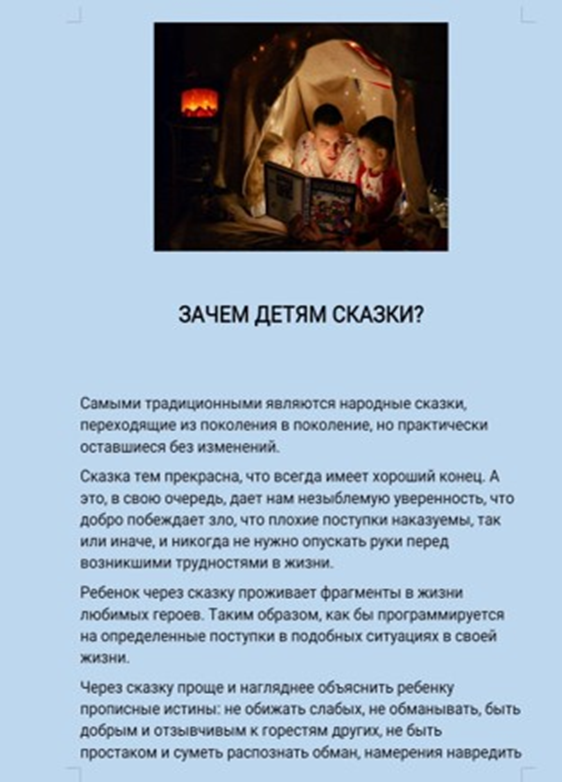 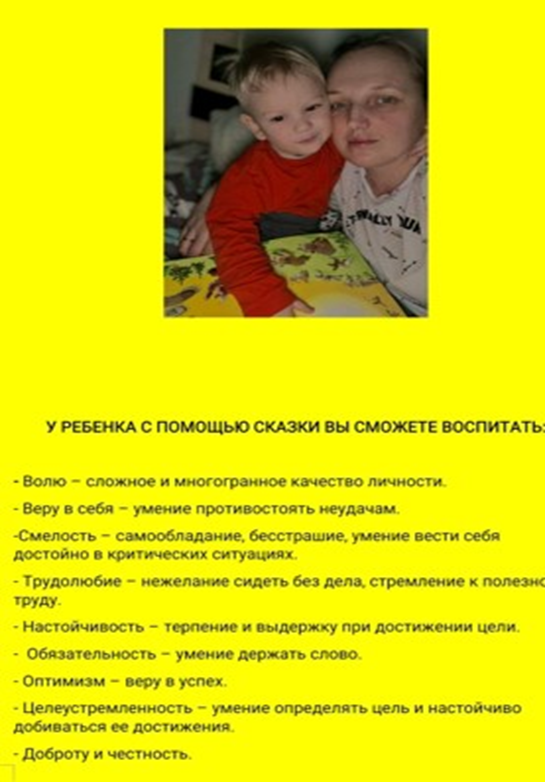 Консультационное
направление
предполагает собой 
доведение до родителей
информации 
по воспитанию детей
 в доступной форме.
добрая традицияХорошая добрая традиция
19
Спасибо за внимание
Партнёрское сотрудничество детского сада и семьи в развитии интеллектуальных способностей детей дошкольного возраста с учётом их возрастных и индивидуальных особенностей согласно ФОП ДО